SOSYAL MEDYA VE ZARARLARI
Konu Başlıkları:
Sosyal Medya Nedir?
Sosyal Medyanın Hayatımıza Etkileri Nelerdir?
Sosyal Medya Ve Zararları
1.Bölüm
SOSYAL MEDYA NEDİR?
SOSYAL MEDYA NEDİR?
Hepimizin bildiği gibi sosyal medya bir dijital platformdur.
İnsanların işini kolaylaştıran ve hızlı hâle getiren bir web teknoloji eseridir.

           Olumlu etkilerinin ortaya çıkması için 
         düzgün kullanım gereklidir!
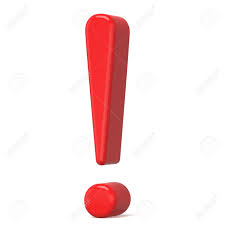 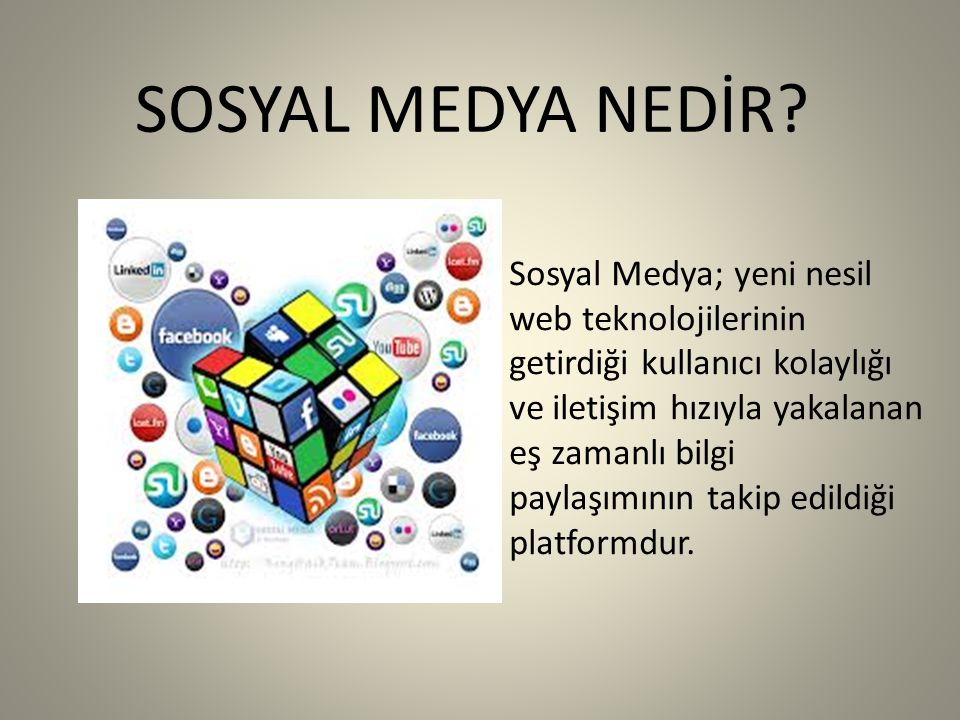 2.Bölüm
SOSYAL MEDYANIN HAYATIMIZA ETKİLERİ
SOSYAL MEDYANIN HAYATIMIZA ETKİLERİ
Sosyal medya artık hayatımızın her anında yanımızda.
Örneğin,iş hayatımızda,aile ilişkilerimizde,hatta kültürel değerlerimizi bile derinden yaralıyor.
Yeni nesil teknoloji,insanları gerçekten etkilemeye başlıyor.
Örneğin,artık okullarda,sokaklarda gördüğümüz insanların en az onundan sekizi gözlük kullanmaktadır.
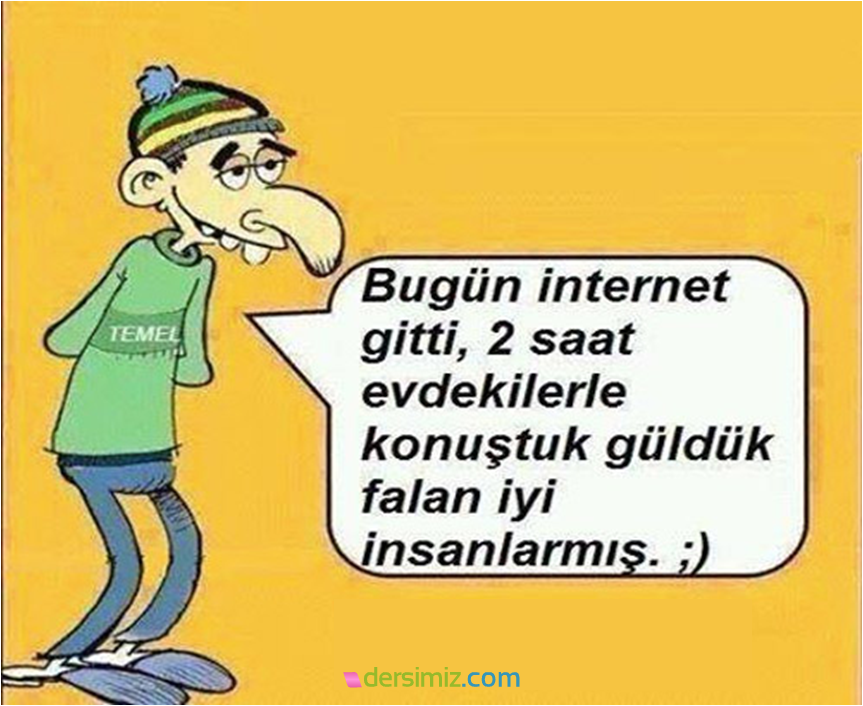 [Speaker Notes: Bu duruma gelmemek için  :);)]
3.Bölüm
SOSYAL MEDYANIN ZARARLARI
SOSYAL MEDYANIN ZARARLARI
1-HASTALIKLAR
2-YALNIZLAŞMA
3-ASOSYALLEŞME
4-ZAMAN KAYBI
5-STRES
6-HAYATTA BAŞARISIZLIK
7-MUTSUZLUK
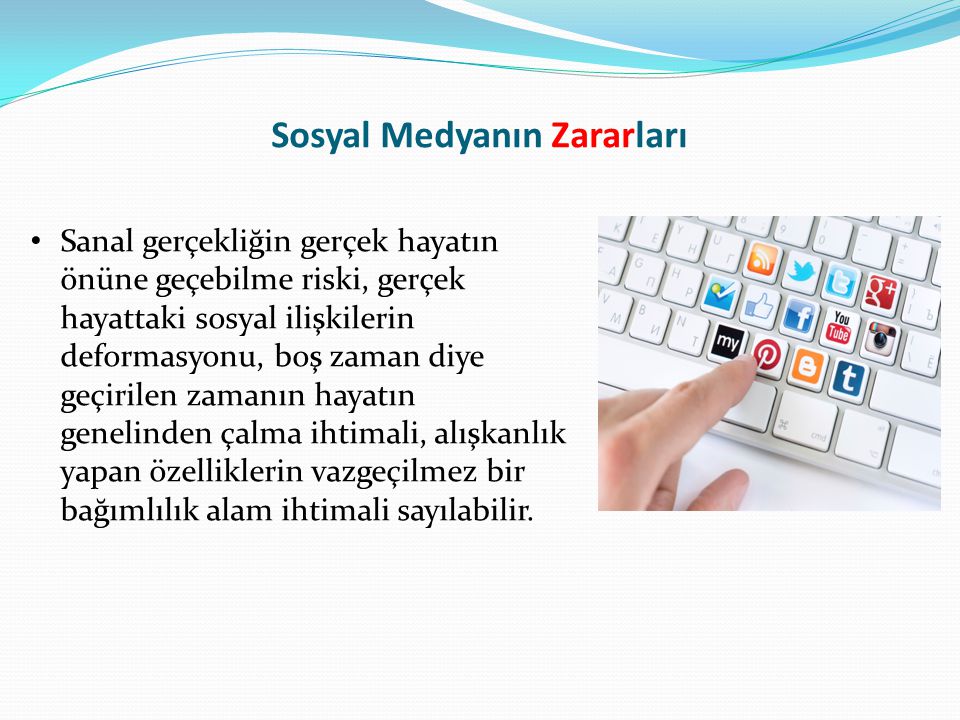 HASTALIKLAR
Göz hastalıkları,baş ağrıları,uykusuzluk gibi hastalıklara neden olabilir.
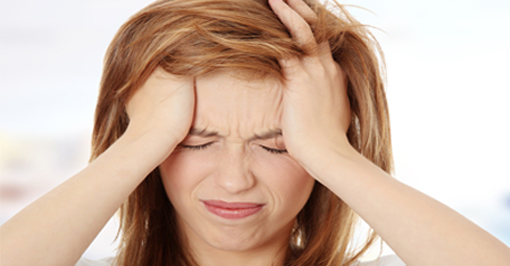 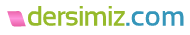 YALNIZLAŞMA
Kimse ile konuşmayıp hep sosyal medya ve internet ile ilgilenerek arkadaş kaybetmeye, yani yalnızlaşmaya neden olur.
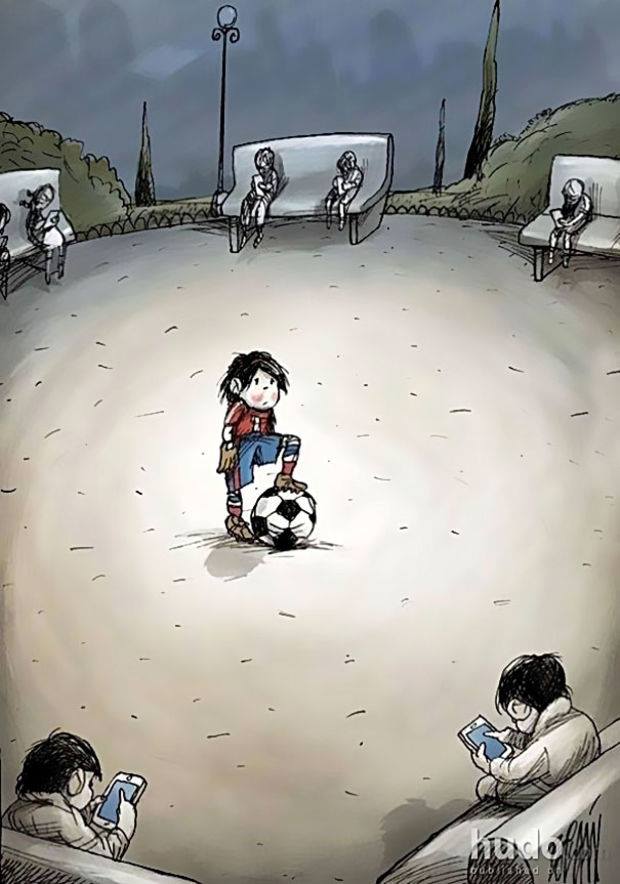 [Speaker Notes: Tabii tam tersi de olabilir :)]
ASOSYALLEŞME
Düşünülenin tam tersine sosyalleştirmez, asosyalleştirir.
Sosyal medya başında oturmak,başkalarıyla olan ilişkilerimizi keser.
[Speaker Notes: Dersimiz.com]
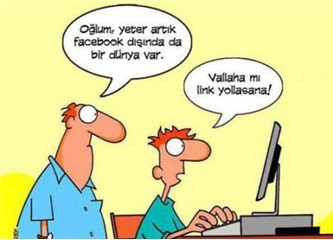 ZAMAN KAYBI
Sosyal medya başında çok uzun zaman geçirmek fazla gereksiz zaman kaybına neden olmaktadır.
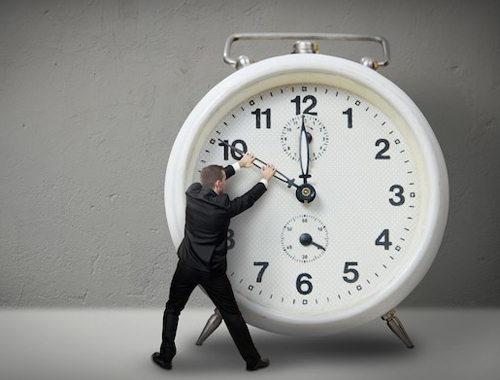 STRES
Sosyal medya beraberinde bir sürü terslik de getirdiği için bizim de genellikle stresli olmamızı sağlar.
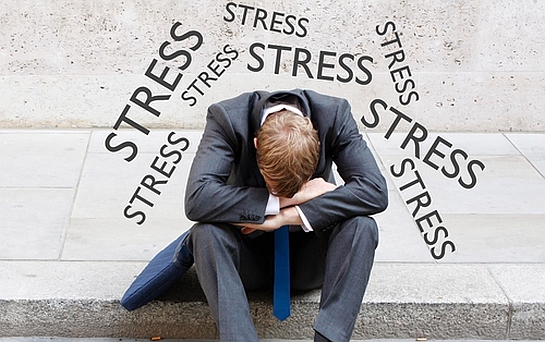 HAYATTA BAŞARISIZLIK
Sosyal medya iş ve derslerle de ilişkimizi keser ve başarısız olmamızı sağlar.Aynı zamanda insanlarla da ilişkimizi keserek bizden uzaklaşmalarına neden olur.
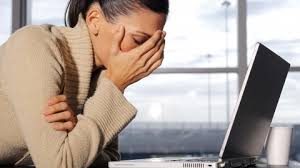 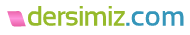 MUTSUZLUK
Sosyal medya mutsuz olmamıza sebep olur.Çünkü az önce saydığımız ve anlattığımız bütün etkenler mutsuzluğu beraberinde getirecektir.
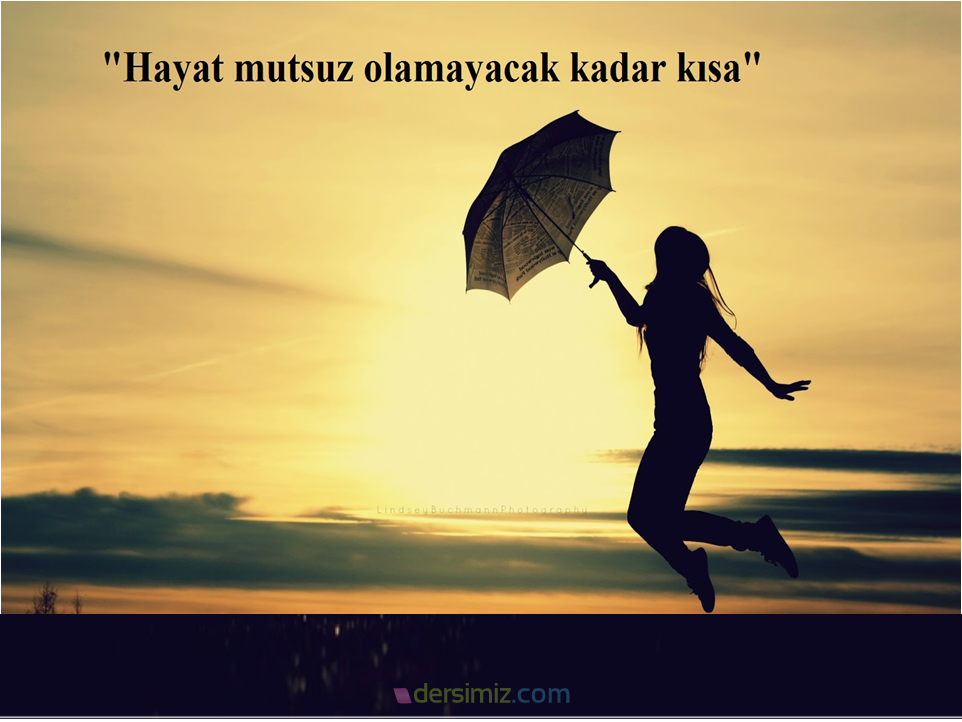 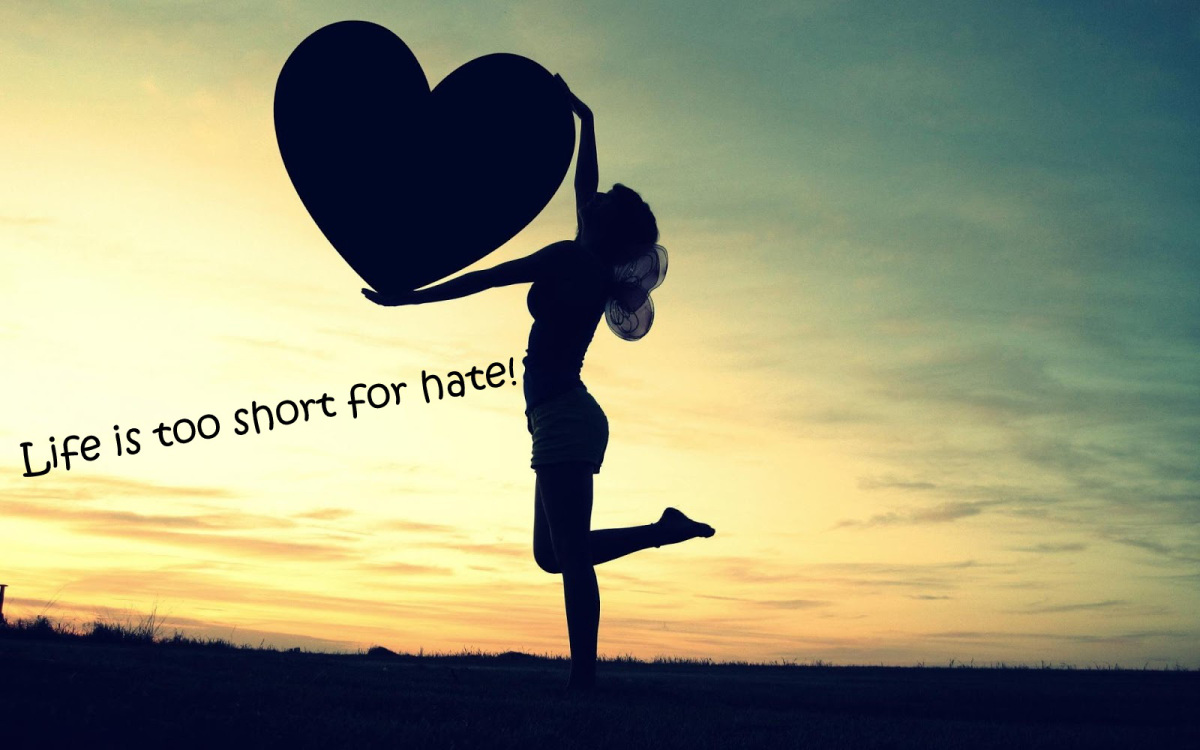 [Speaker Notes: Hayat nefret edemeyecek kadar kısa!]
BUNA DEĞER Mİ?BİR DAHA DÜŞÜN…!!!
[Speaker Notes: SOSYAL MEDYA,HAYAT KARARTIR!]